Pompeii &Herculaneum
A.D. 79 August 24
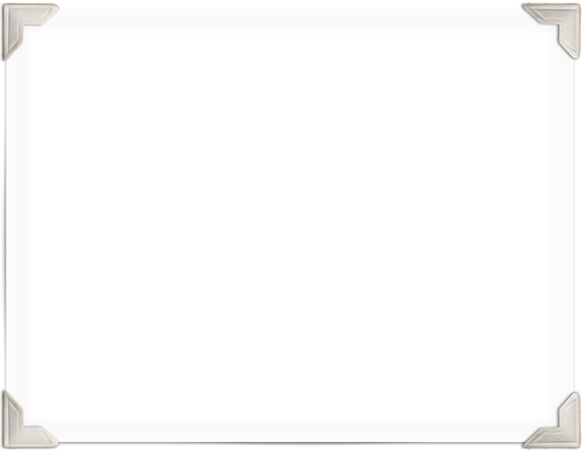 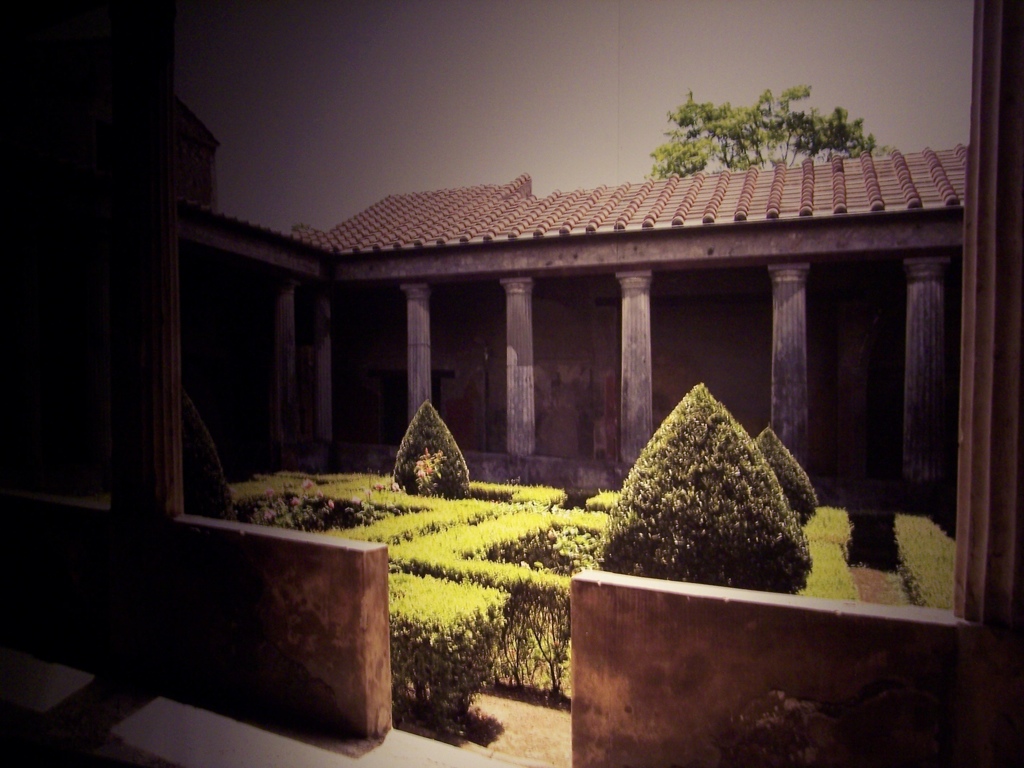 Peristylium, or outdoor garden, of a wealthy resident of Pompeii
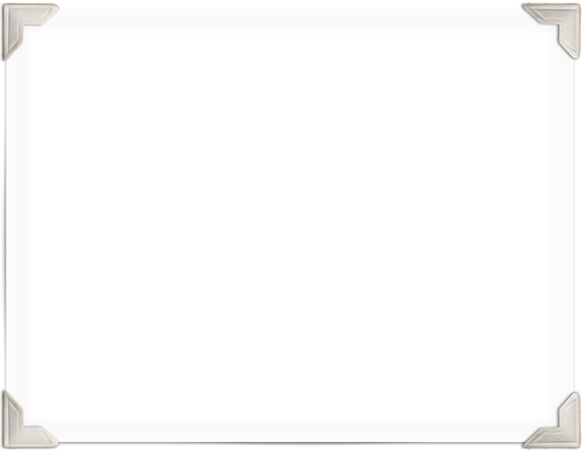 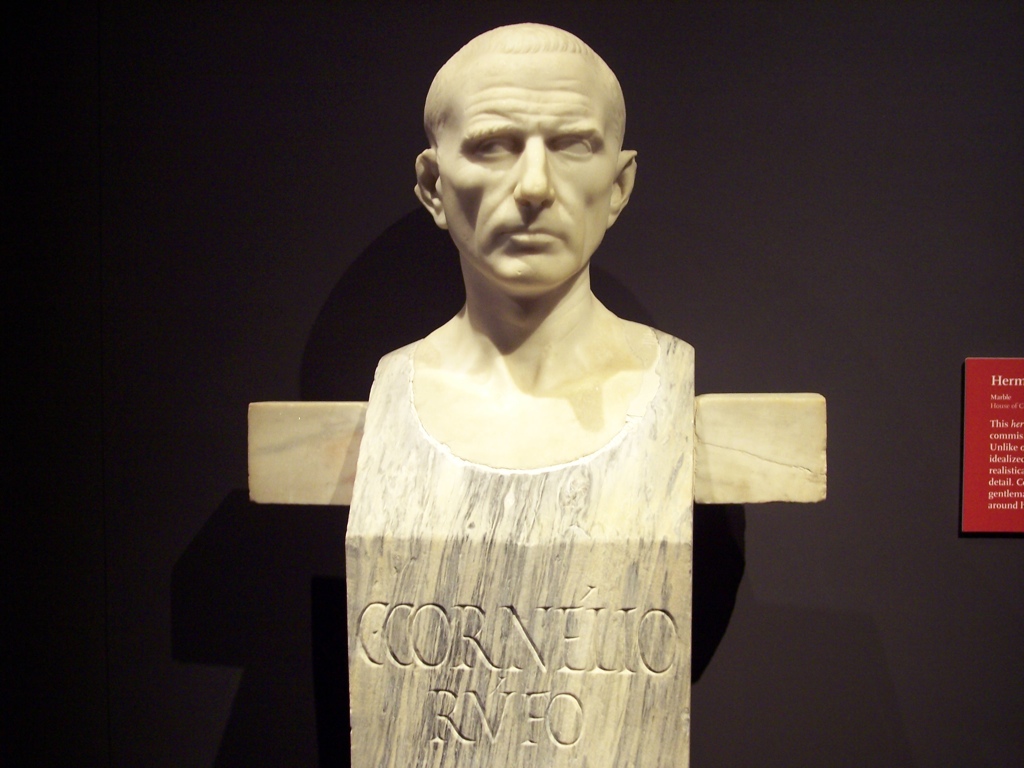 Grave stele for Gaius Cornelius Rufus, a wealthy merchant in Pompeii
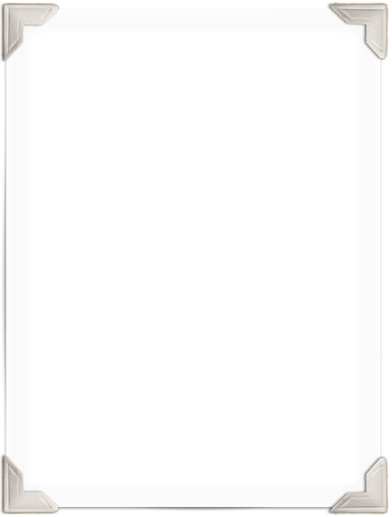 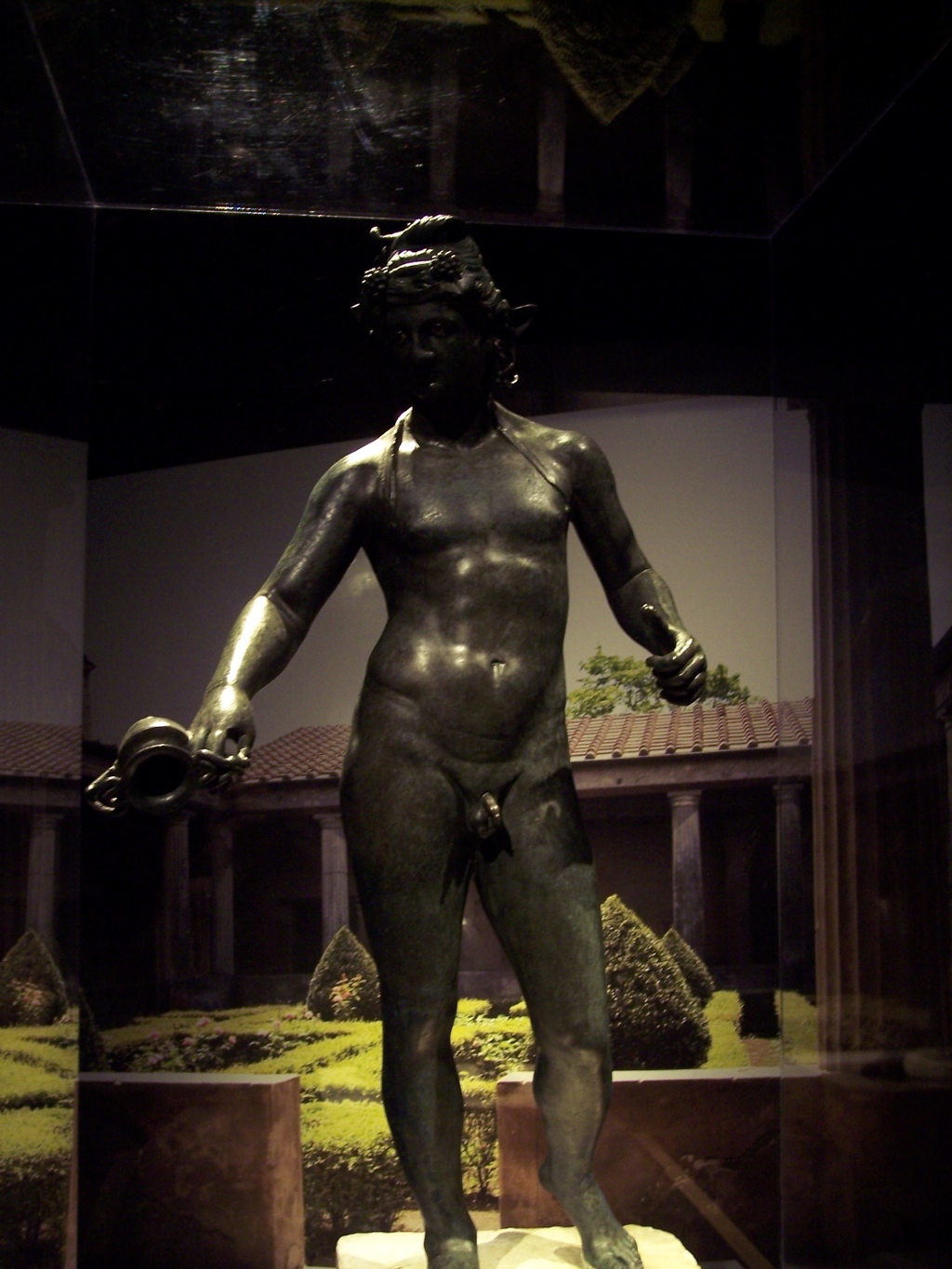 Bronze statue found in the atrium of a wealthy Pompeiian home.
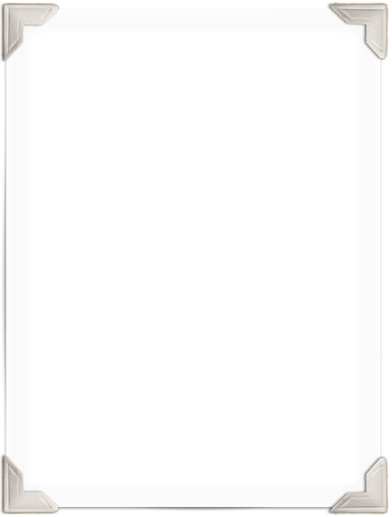 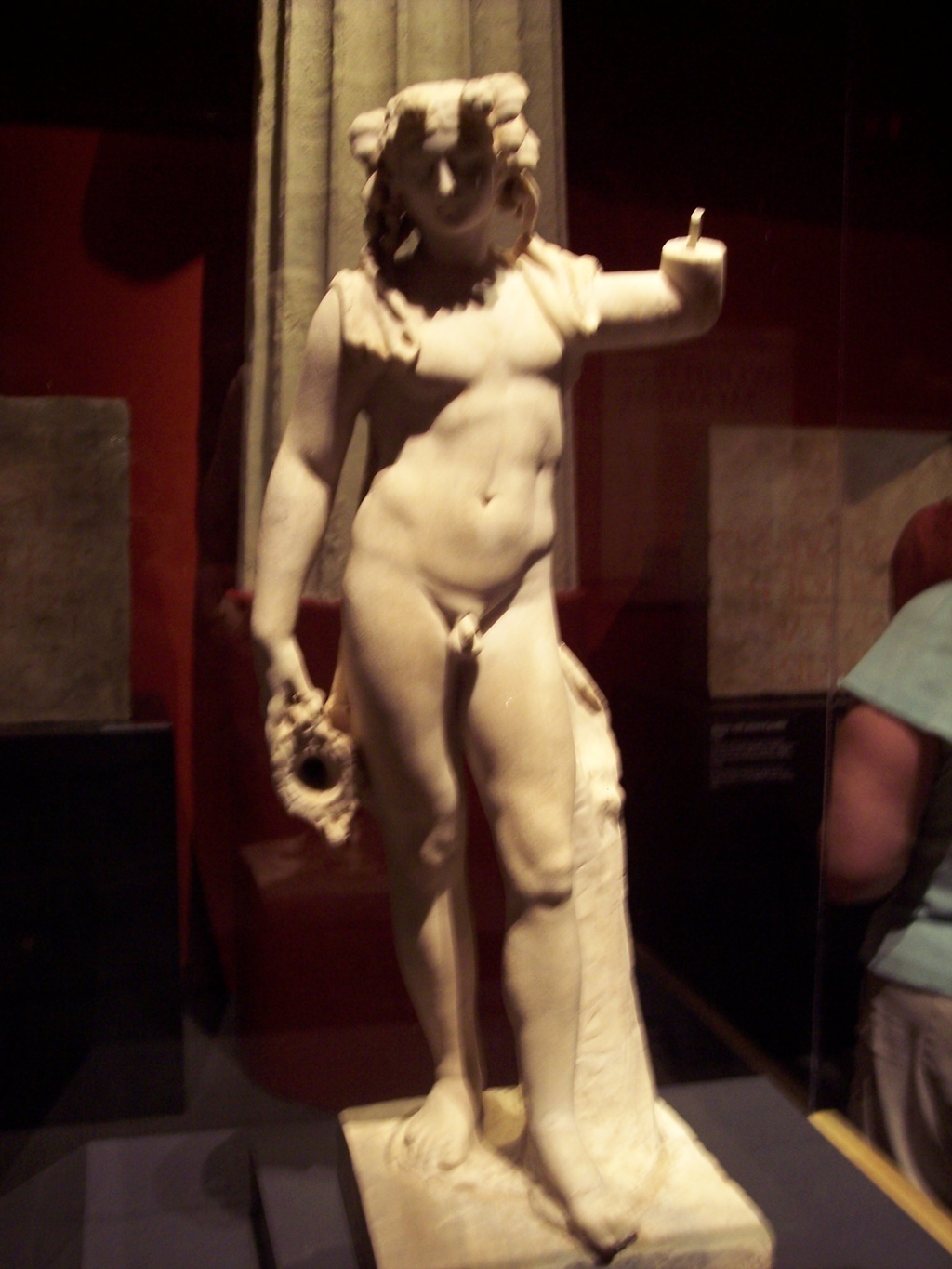 Marble statue of Bacchus, Roman god of wine and parties!
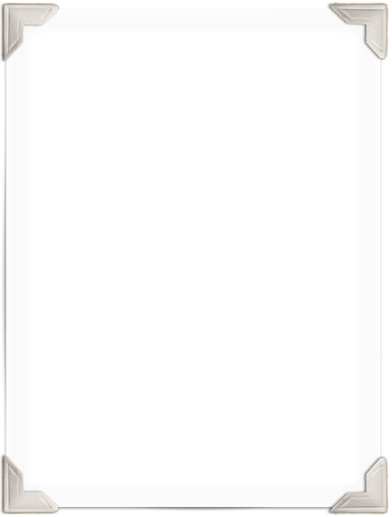 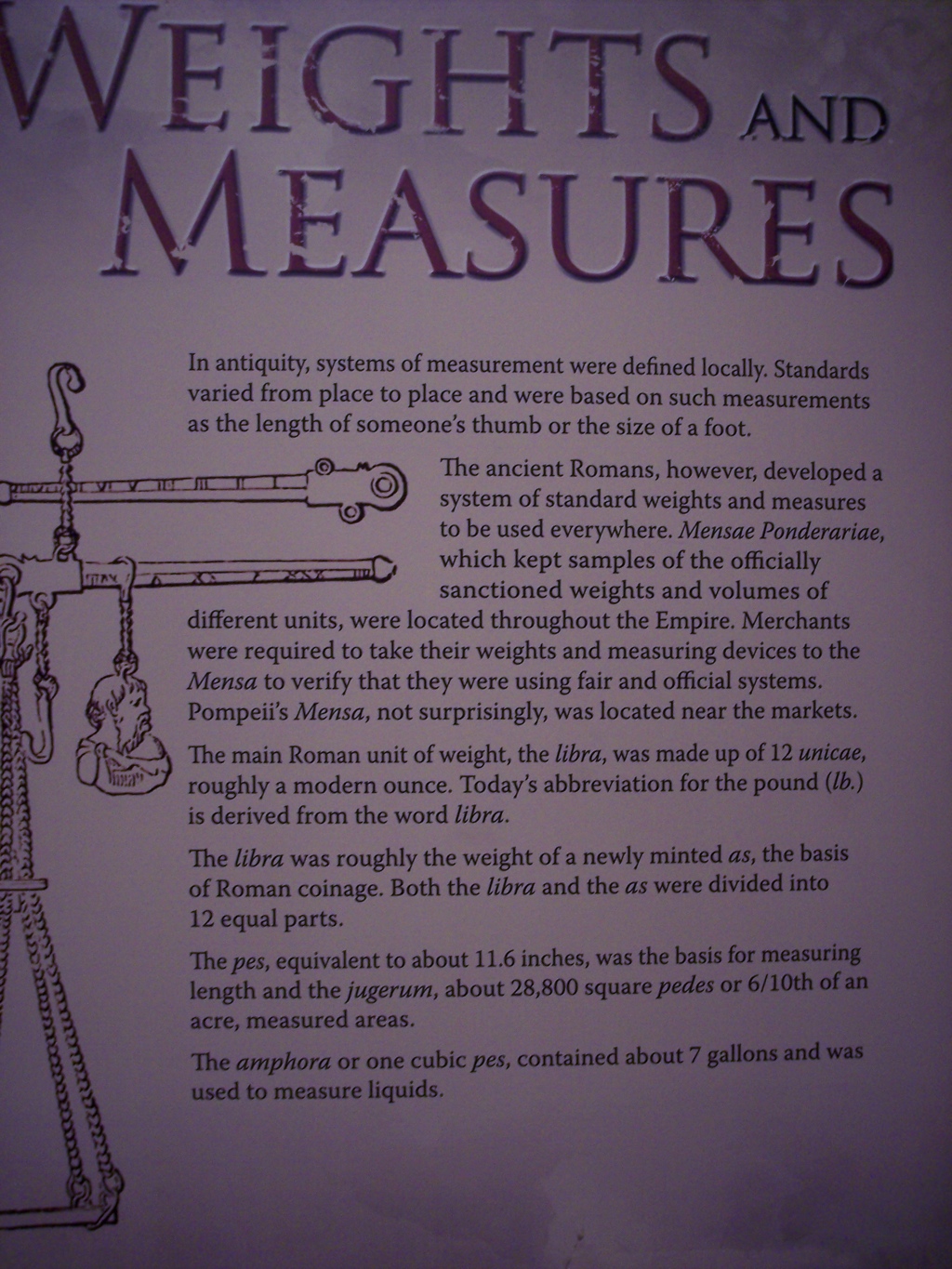 Explanation of Roman weights and measures
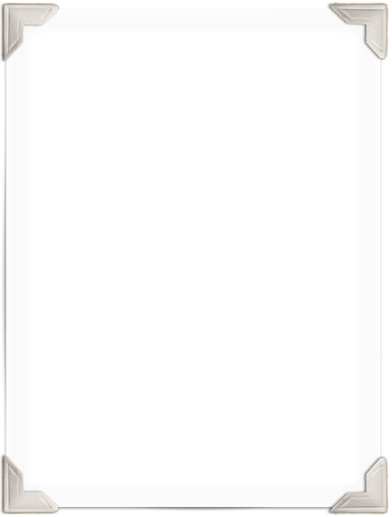 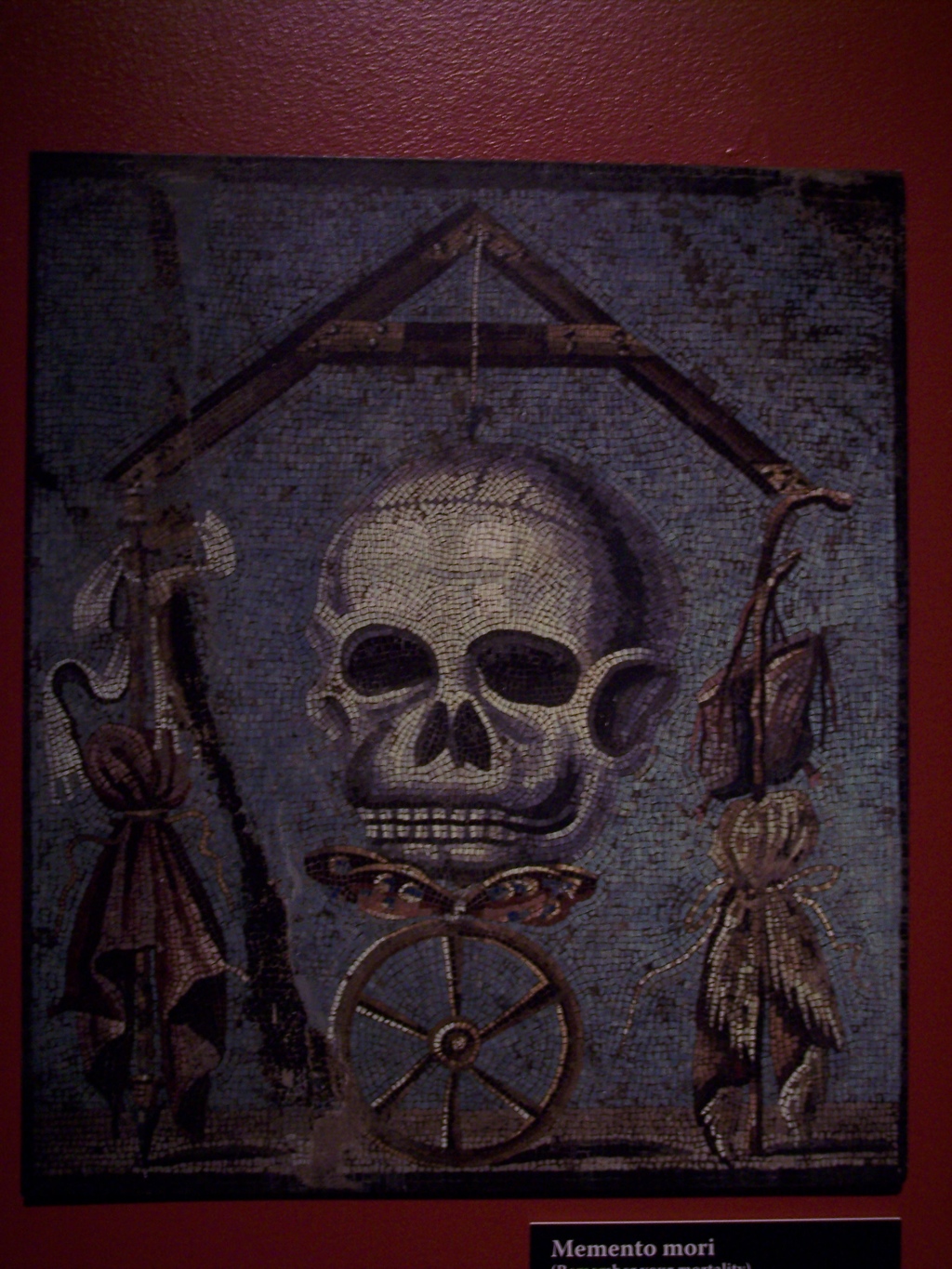 A mosaic with the theme expressed by the Latin “Memento Mori,” “Remember that you will die!”
A sentiment that the Pompeiians kept in mind with Mt. Vesuvius looming in the background.
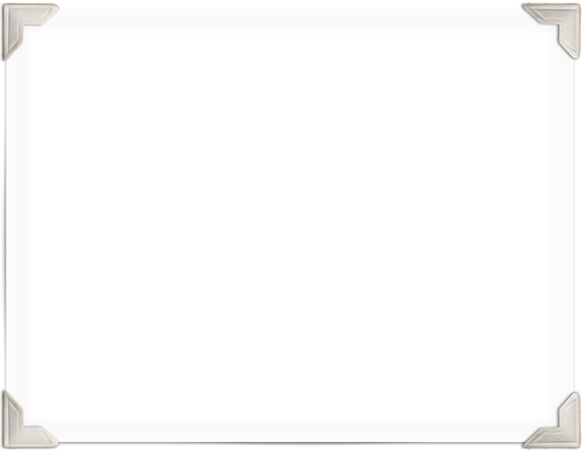 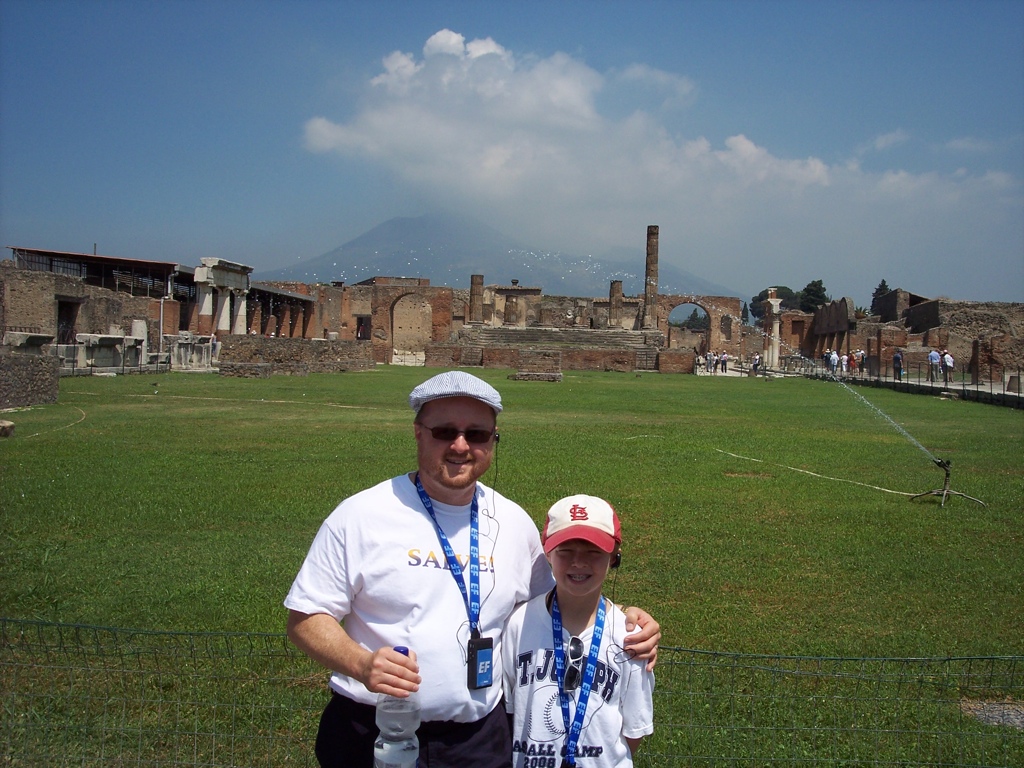 The Forum of Pompeii with Mt. Vesuvius looming in the background.
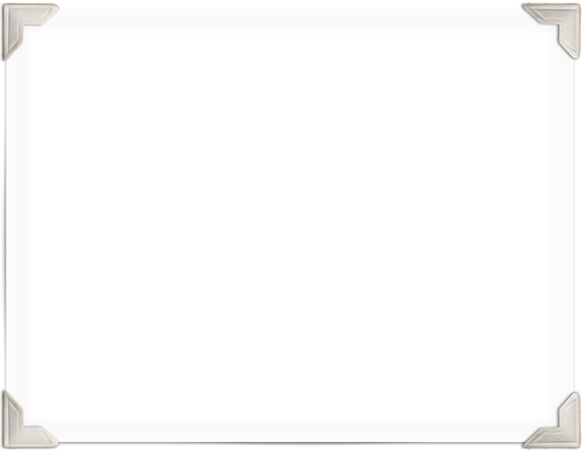 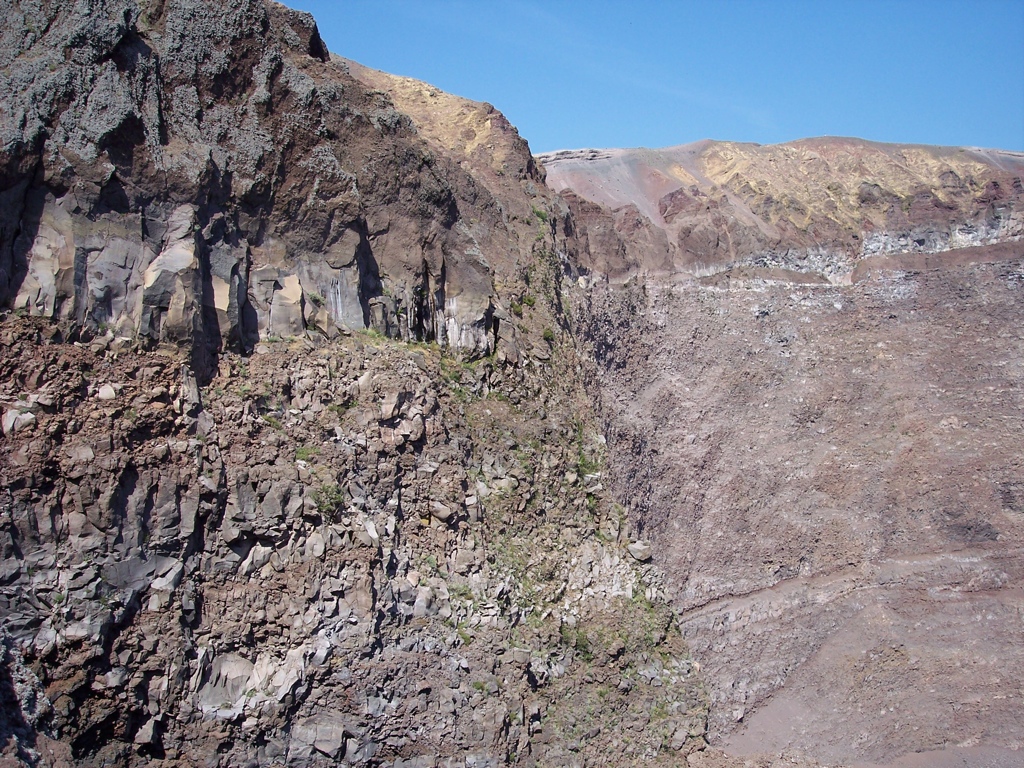 The top of Vesuvius
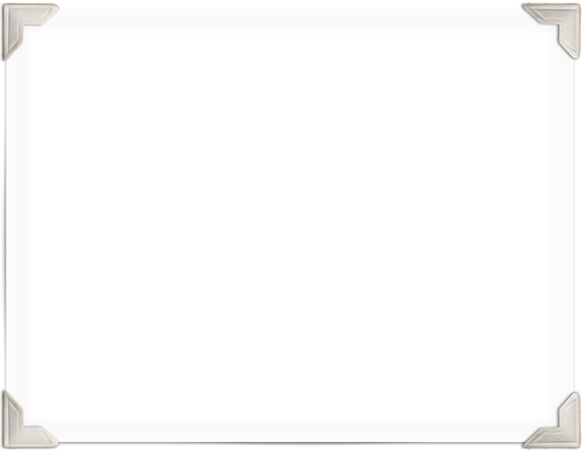 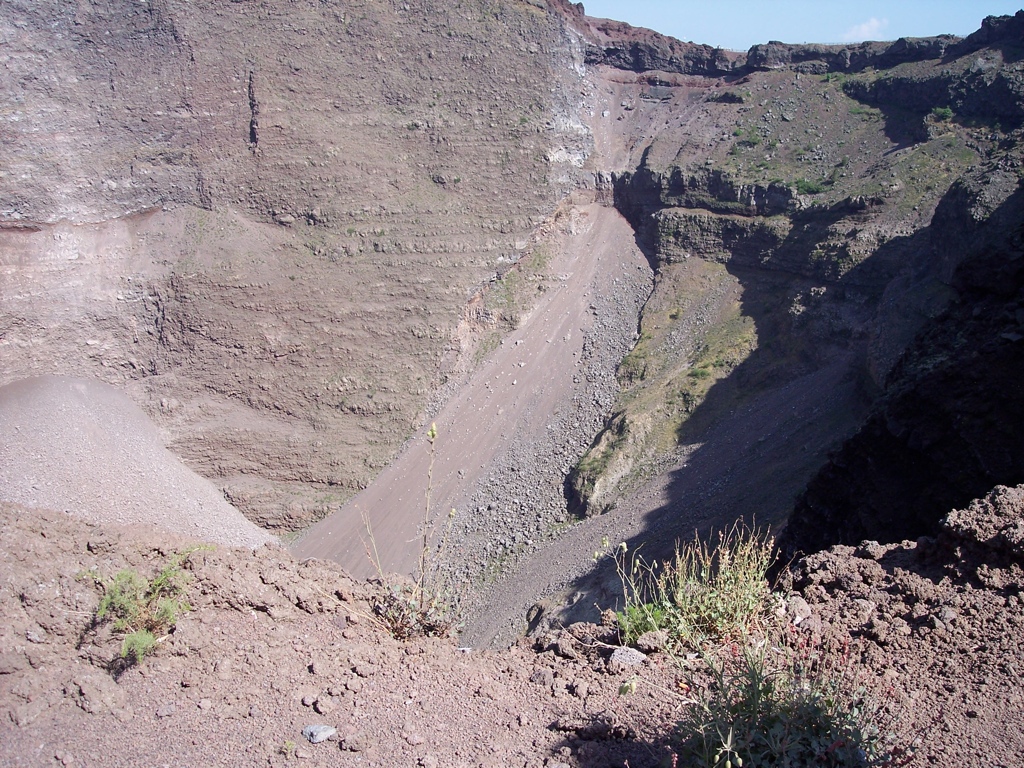 Inside the crater.
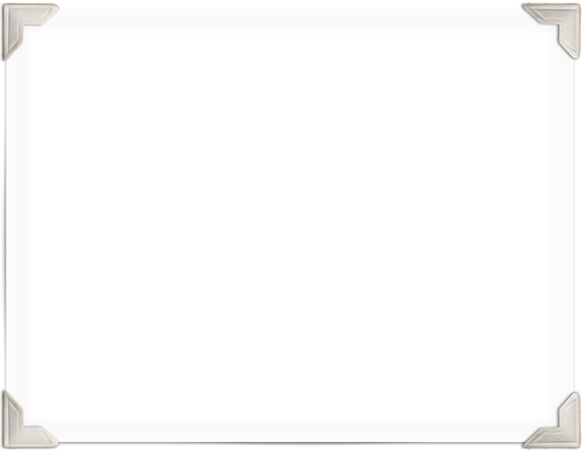 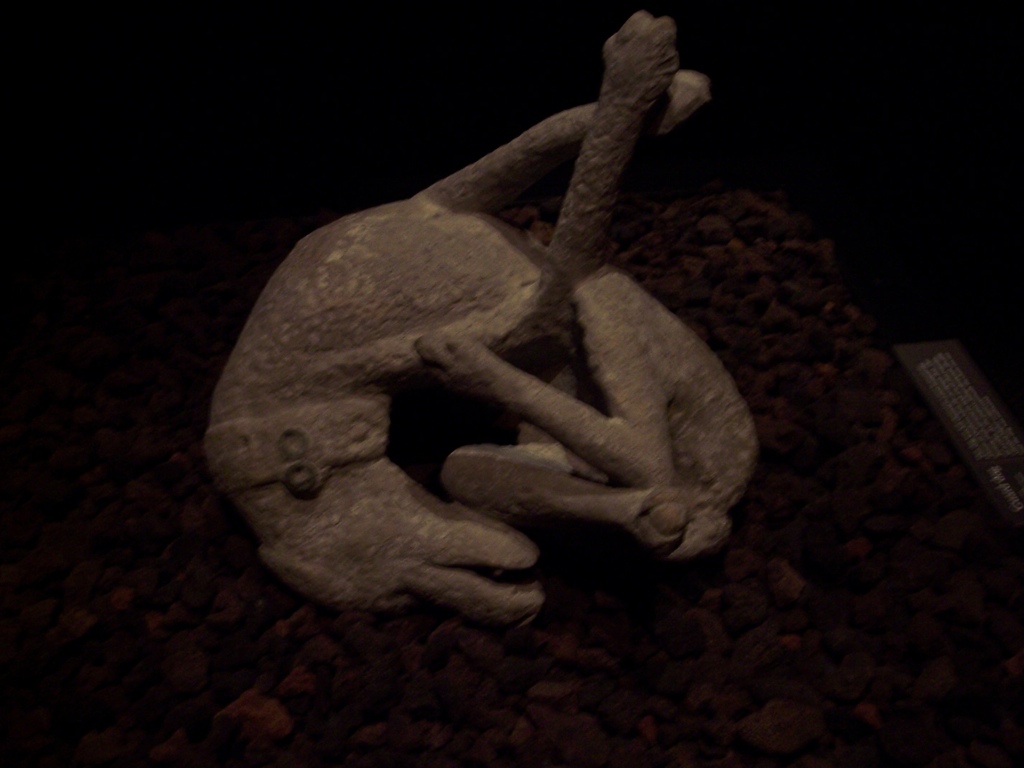 Pompeii
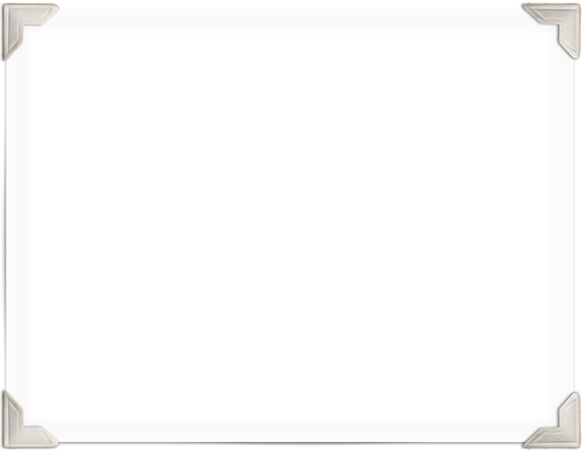 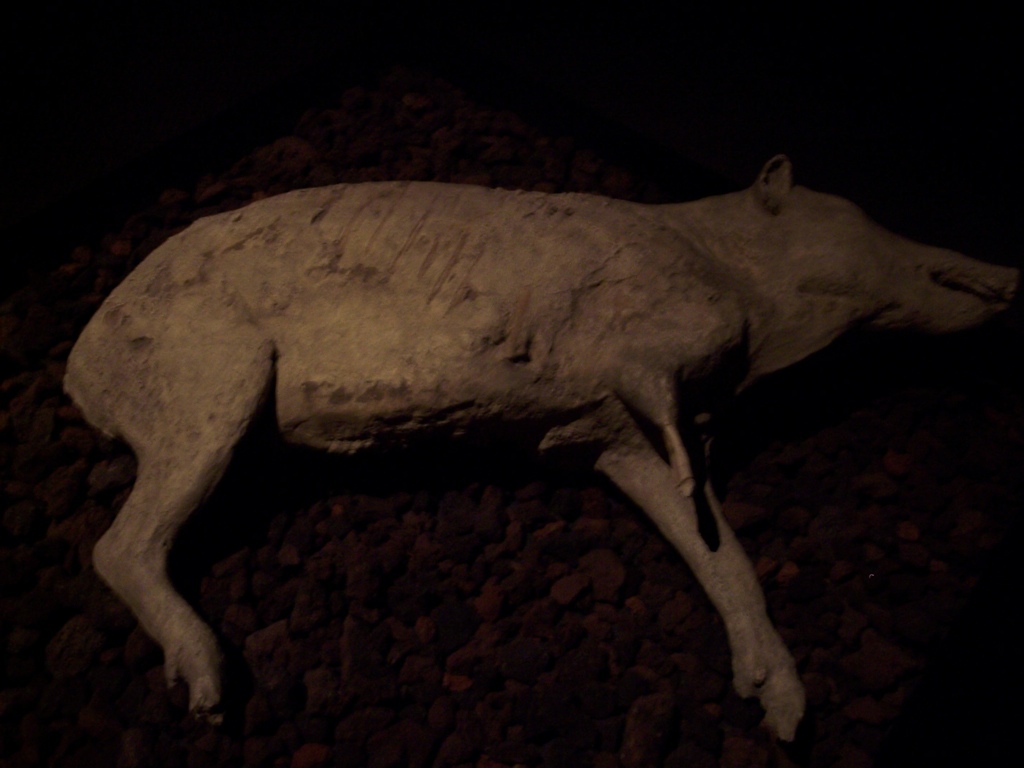 Pompeii
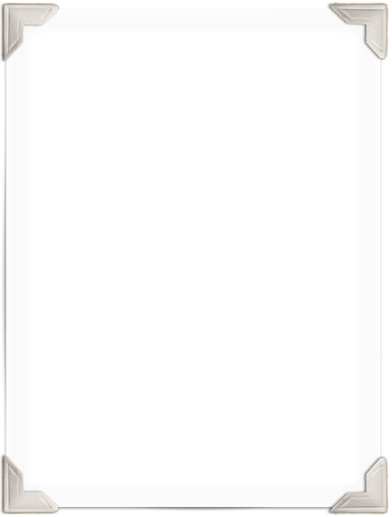 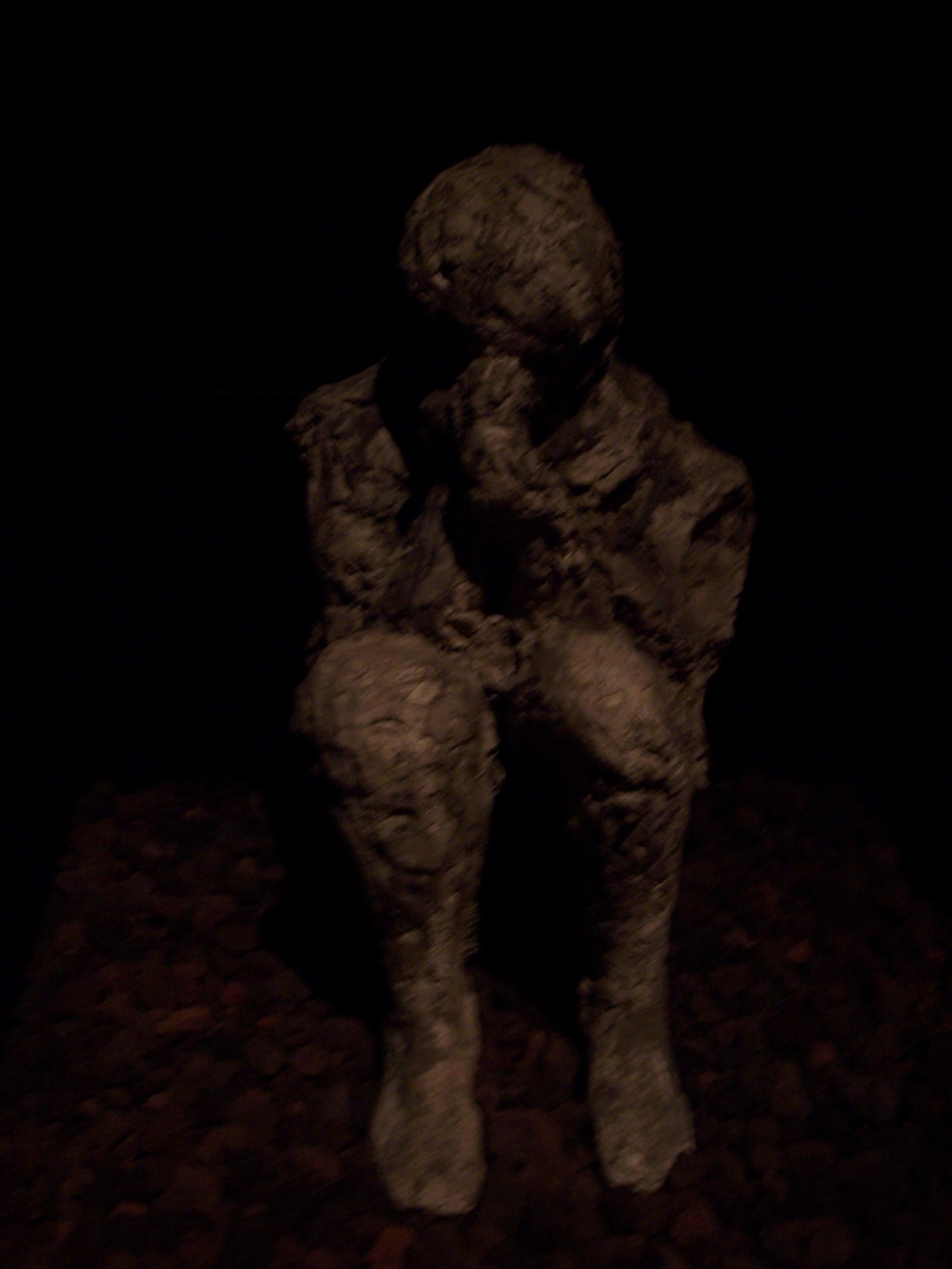 Pompeii
Someone in prayer
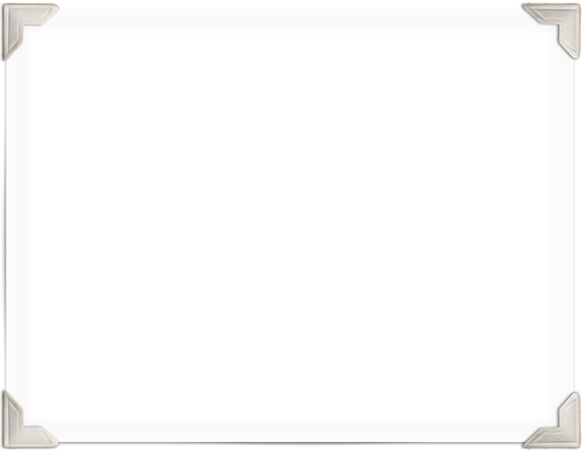 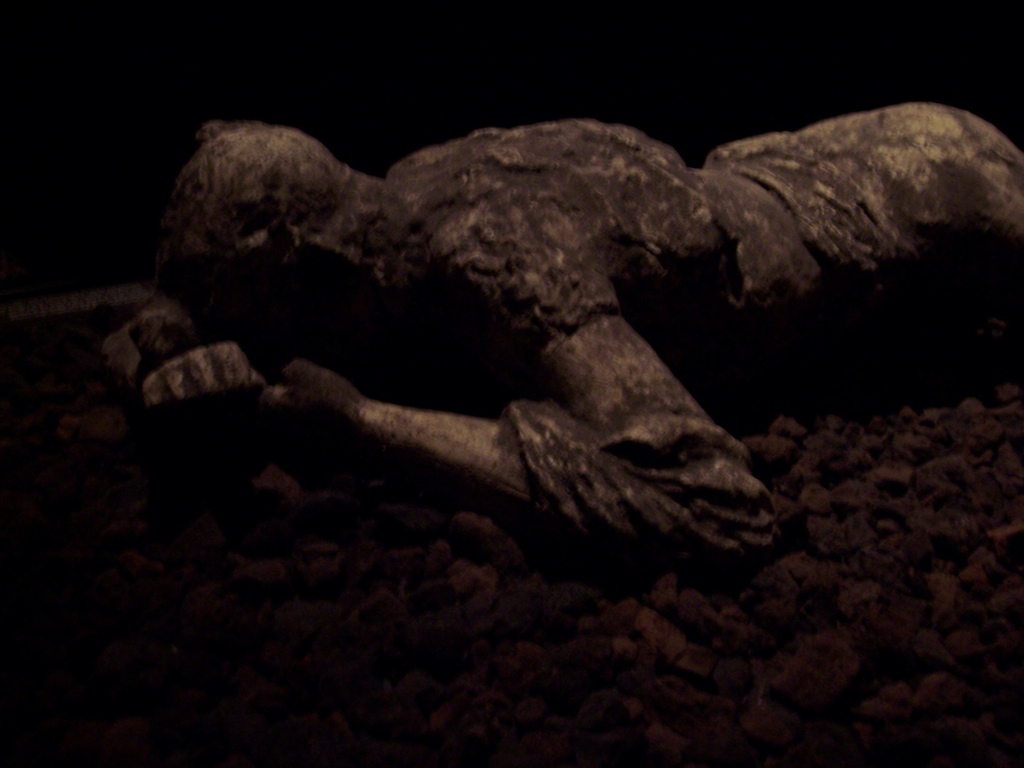 Pompeii
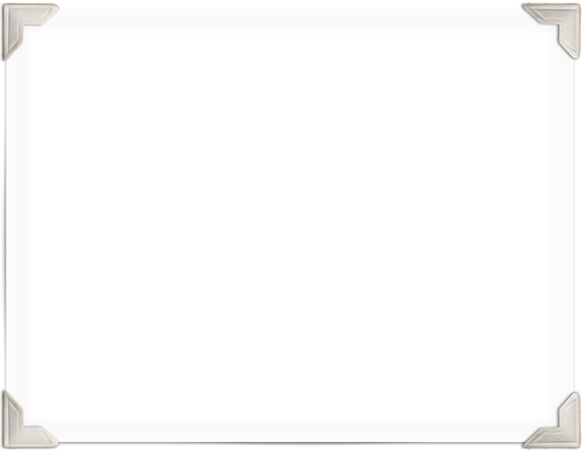 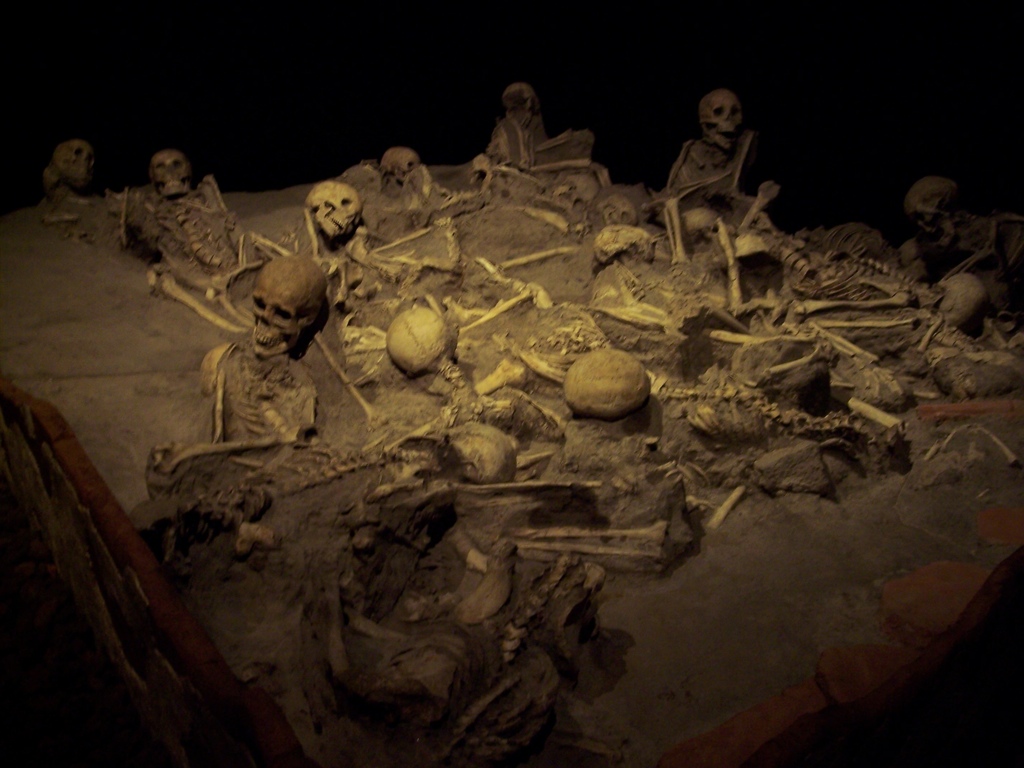 Herculaneum
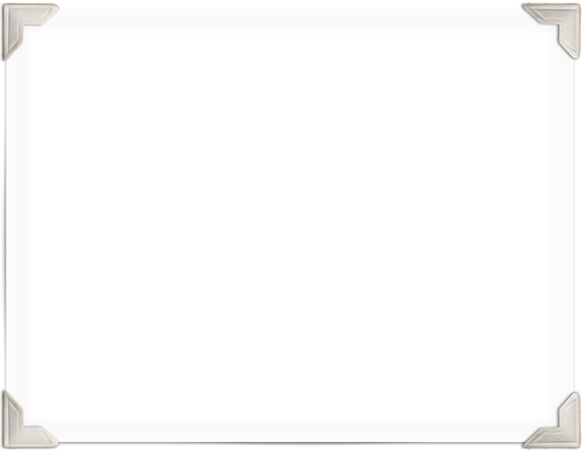 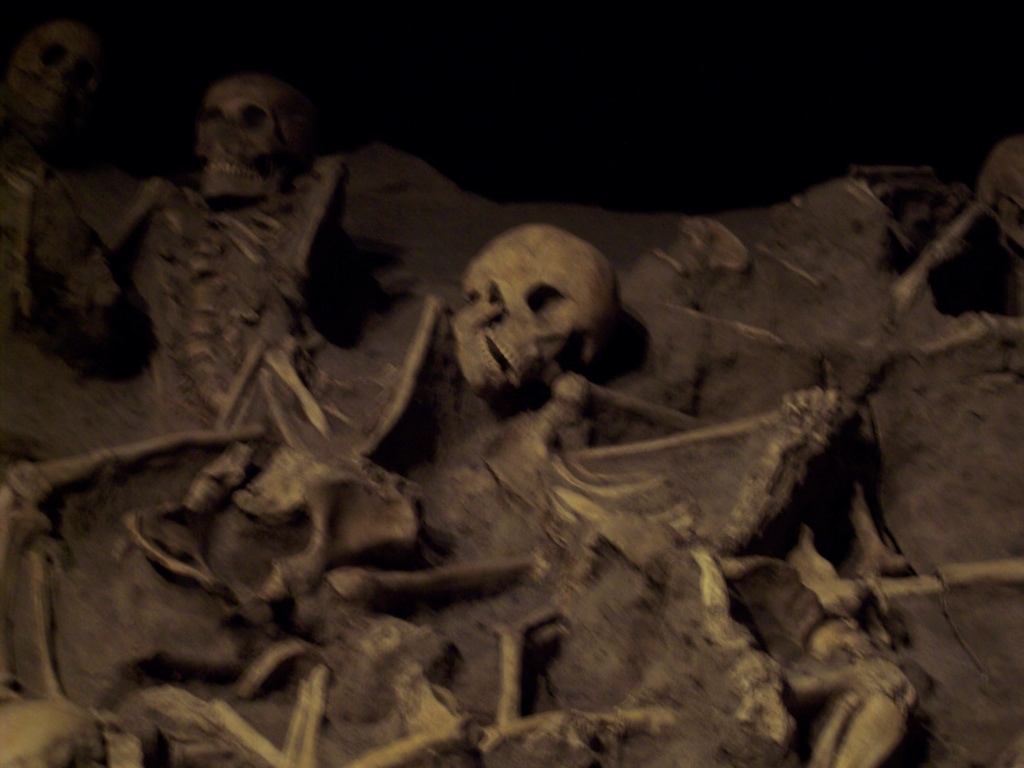 Herculaneum
What would you have done???